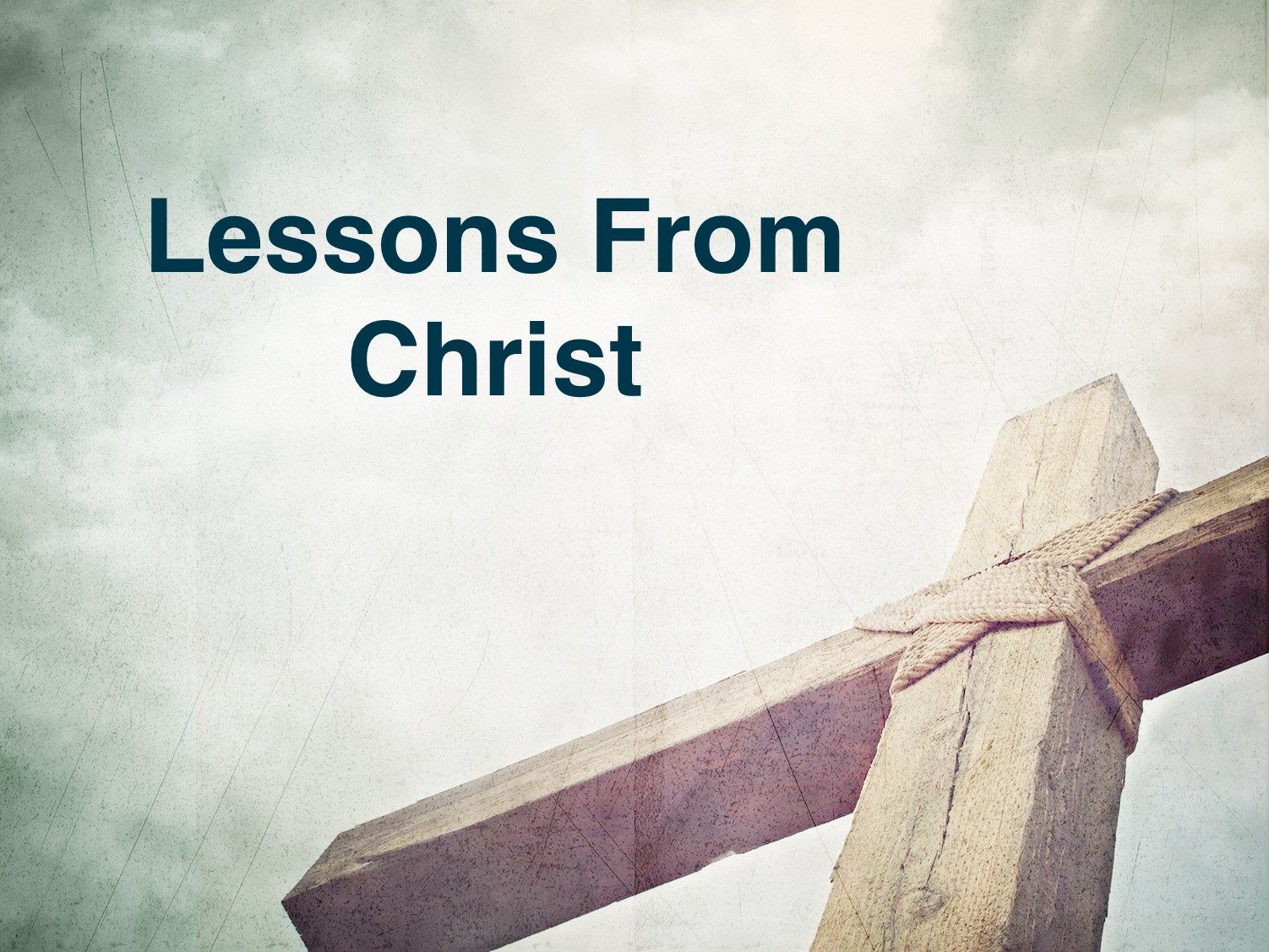 Lessons From Christ
Matthew 13; Mark 4; Luke 8 
Mark 4:1-9 
Mark 4:10-20
Components of the Parable
Seed = Word of God
Luke 8:11; Matthew 13:19
2 Timothy 4:2 
Sower = Anyone Who Sows the Word
Mark 4:14
Matthew 28:19-20  
1 Corinthians 3:6-7
Components of the Parable
Seed = Word of God 
Sower = Anyone Who Sows the Word 
Soil = Hearts of Men and Women 
Matthew 13:19; Luke 8:12
Four Types of Soil
Path = Calloused Heart (Mark 4:4,15)
Four Types of Soil
Path = Calloused Heart (Mark 4:4,15) 
Rocky Soil = Shallow Heart (Mark 4:5-6, 16-17)
2 Timothy 3:12
Four Types of Soil
Path = Calloused Heart (Mark 4:4,15) 
Rocky Soil = Shallow Heart (Mark 4:5-6, 16-17)
Thorny Soil = Distracted Heart (Mark 4:7, 18-19)
Four Types of Soil
Path = Calloused Heart (Mark 4:4,15) 
Rocky Soil = Shallow Heart (Mark 4:5-6, 16-17)
Thorny Soil =Distracted Heart (Mark 4:7, 18-19)
Good Soil = Good Heart (Mark 4:8,20)
Lessons From Christ
Be like the farmer of the parable.
Remember that the majority will prove to unfruitful.
All of us are one of these types of soil.
Ephesians 4:18-19
Psalm 1:3
Luke 10:41